Читателям-выпускникамотБиблиотекиКИЖТ УрГУПС
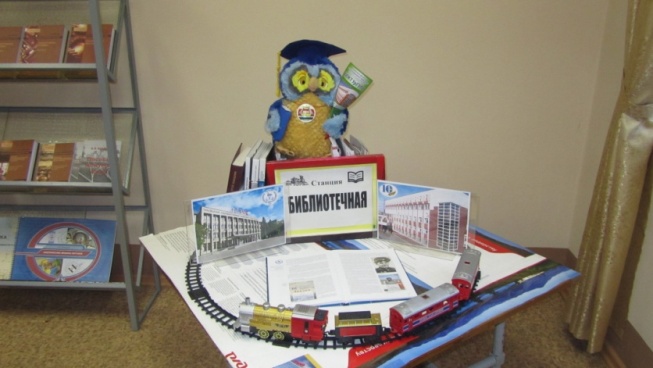 2020 год
Дорогие выпускники-2020!                                                                    Мы будем помнить вас с благодарностью!                                      Библиотекари КИЖТ УрГУПС
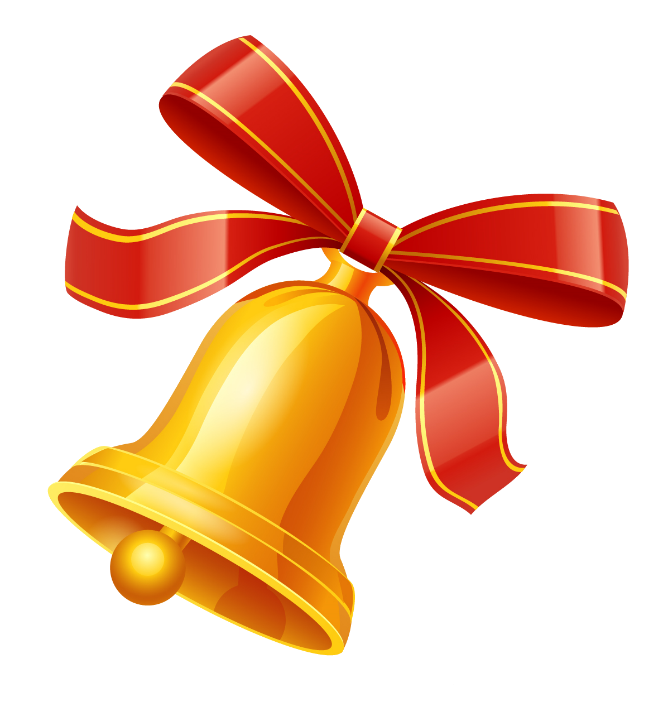 Дорогие наши друзья-читатели! Вспомним давайте, как всё начиналось,Как на линейку вы все собирались,Радостно слушали первый звонок,Дружно бежали на первый урок…
2 сентября 2016года
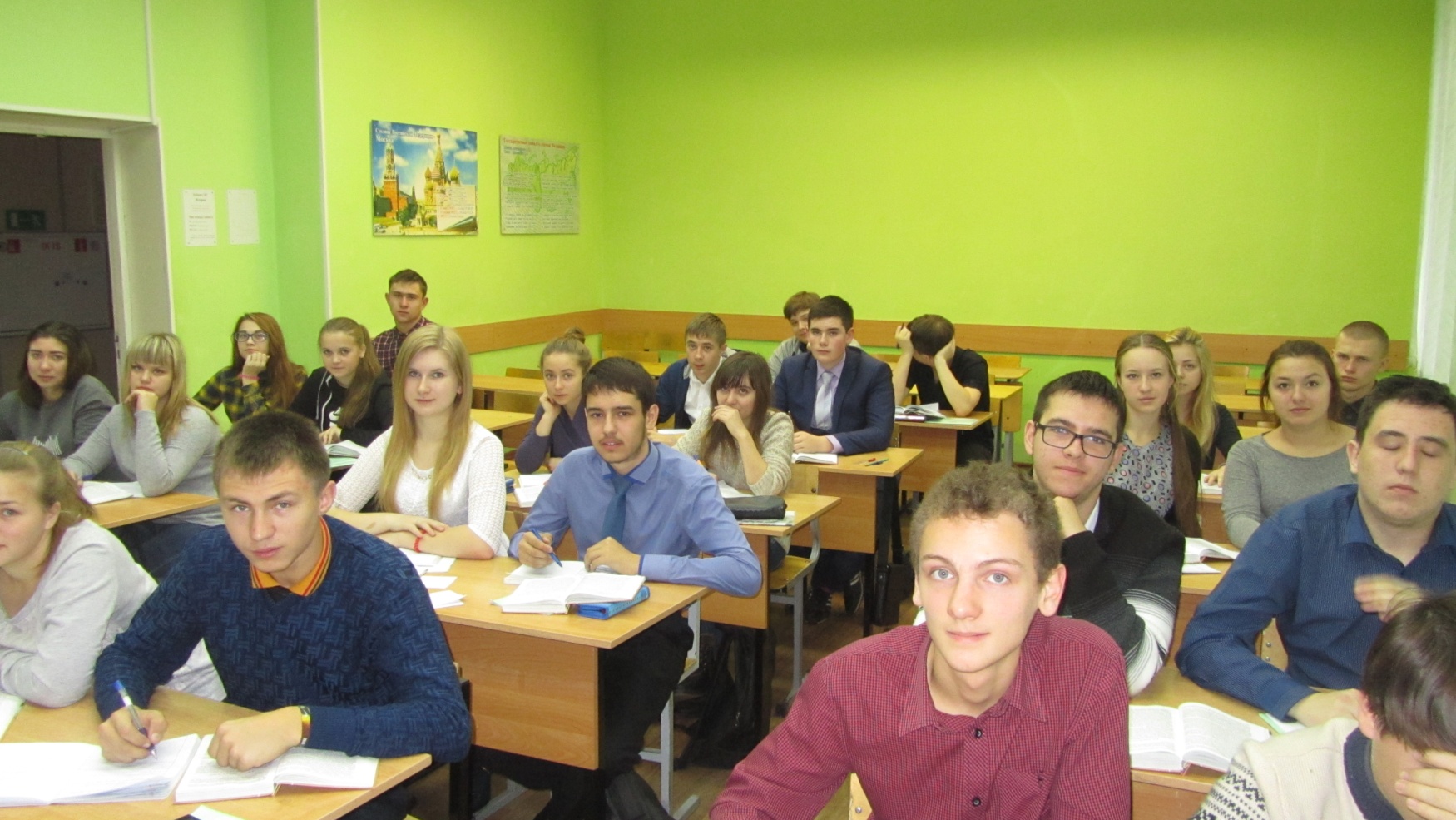 Вспомним давайте, листая альбомы,
Летопись нашего общего дома.
Станет историей это отныне.
Помниться будет каждое имя…
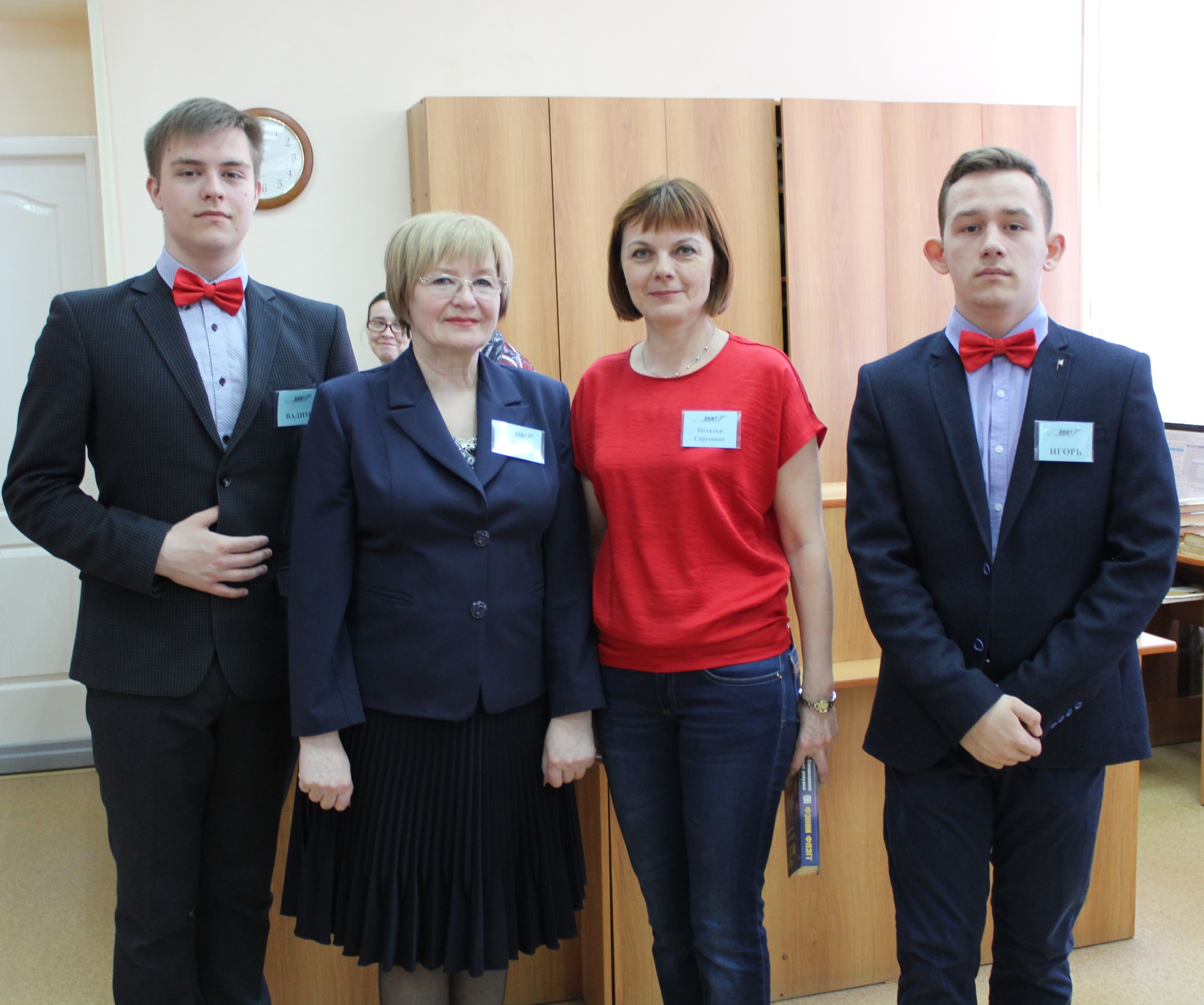 Помниться будет каждое имя:
Игоря, Дмитрия, Поли, Вадима –
     Тех, чья поддержка неоценима!
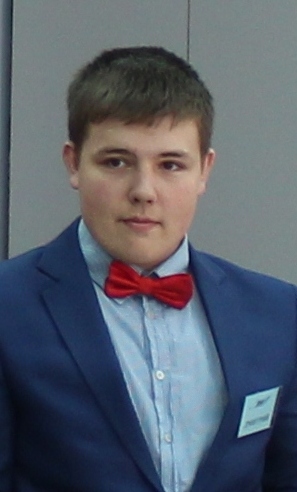 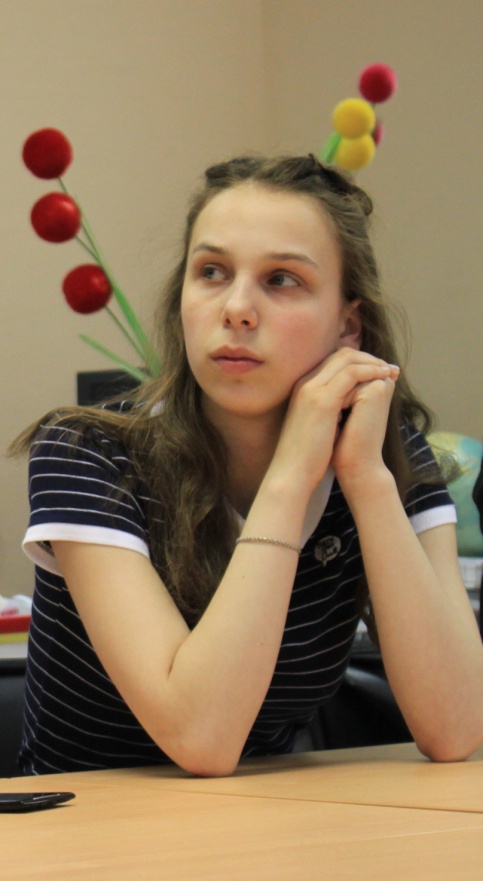 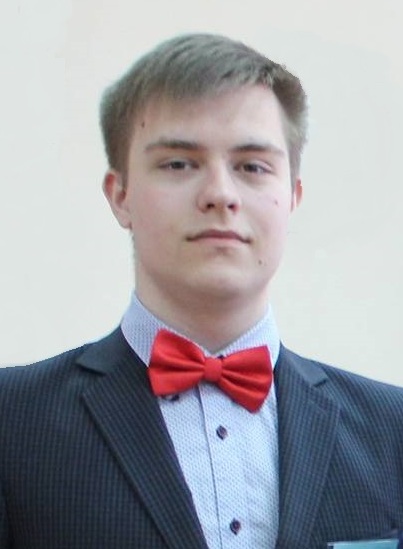 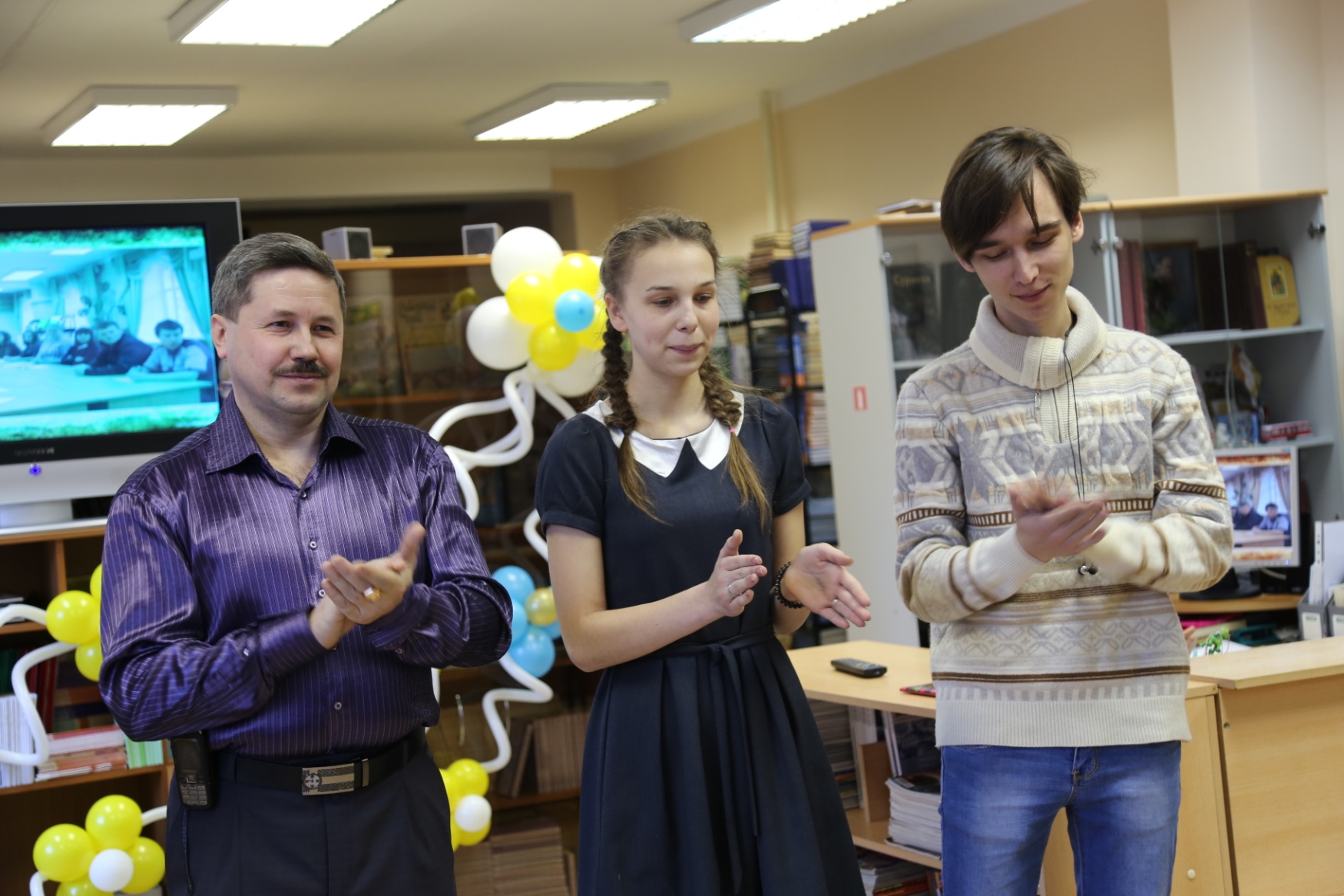 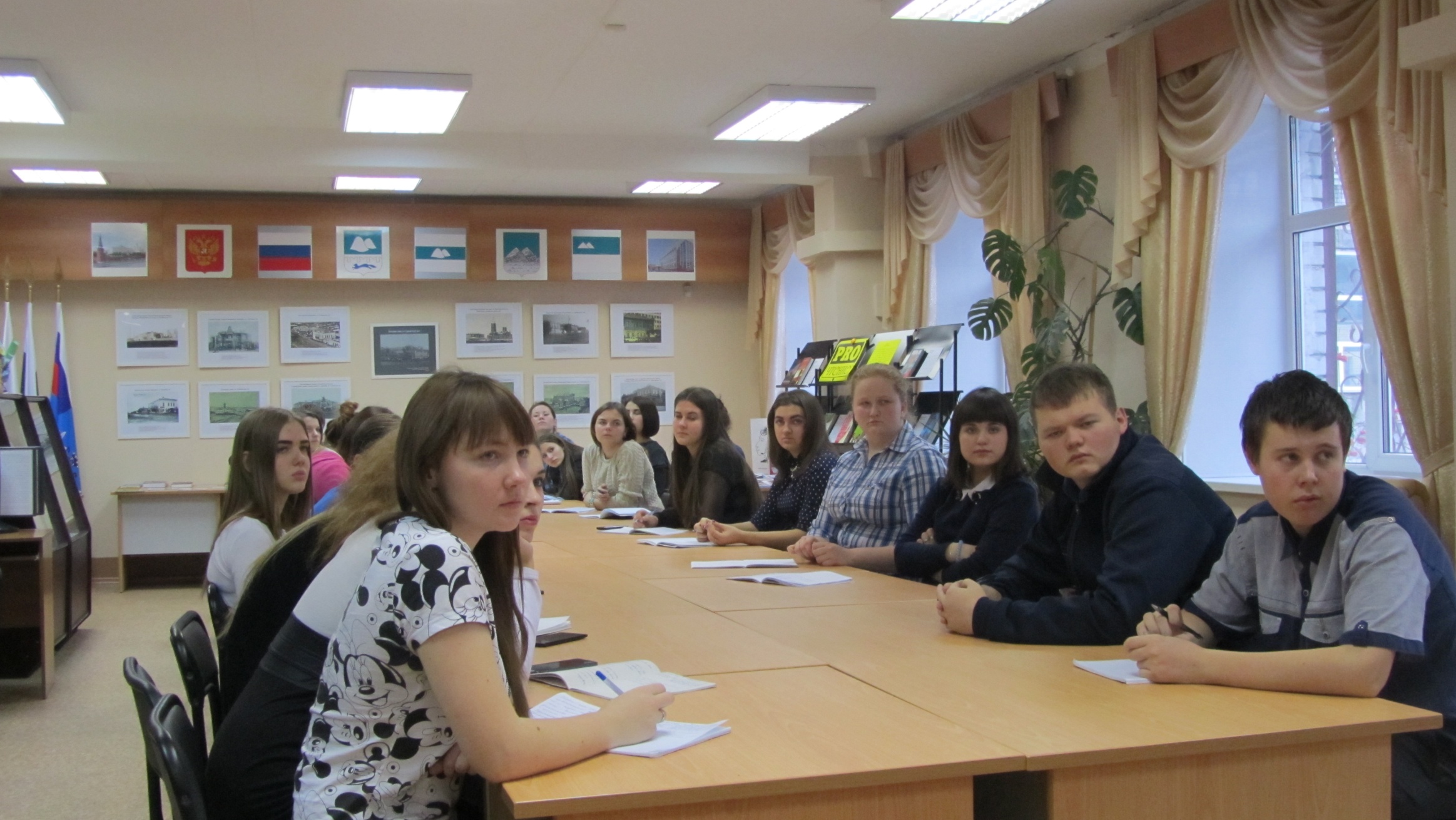 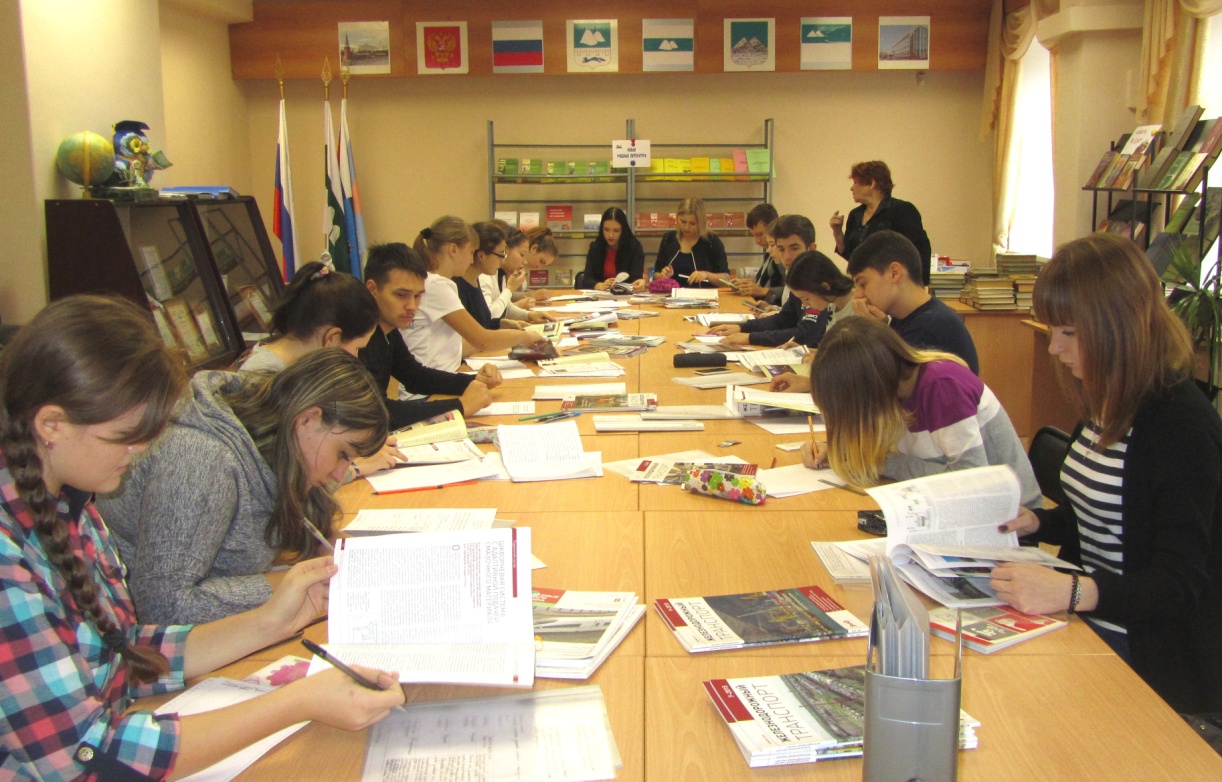 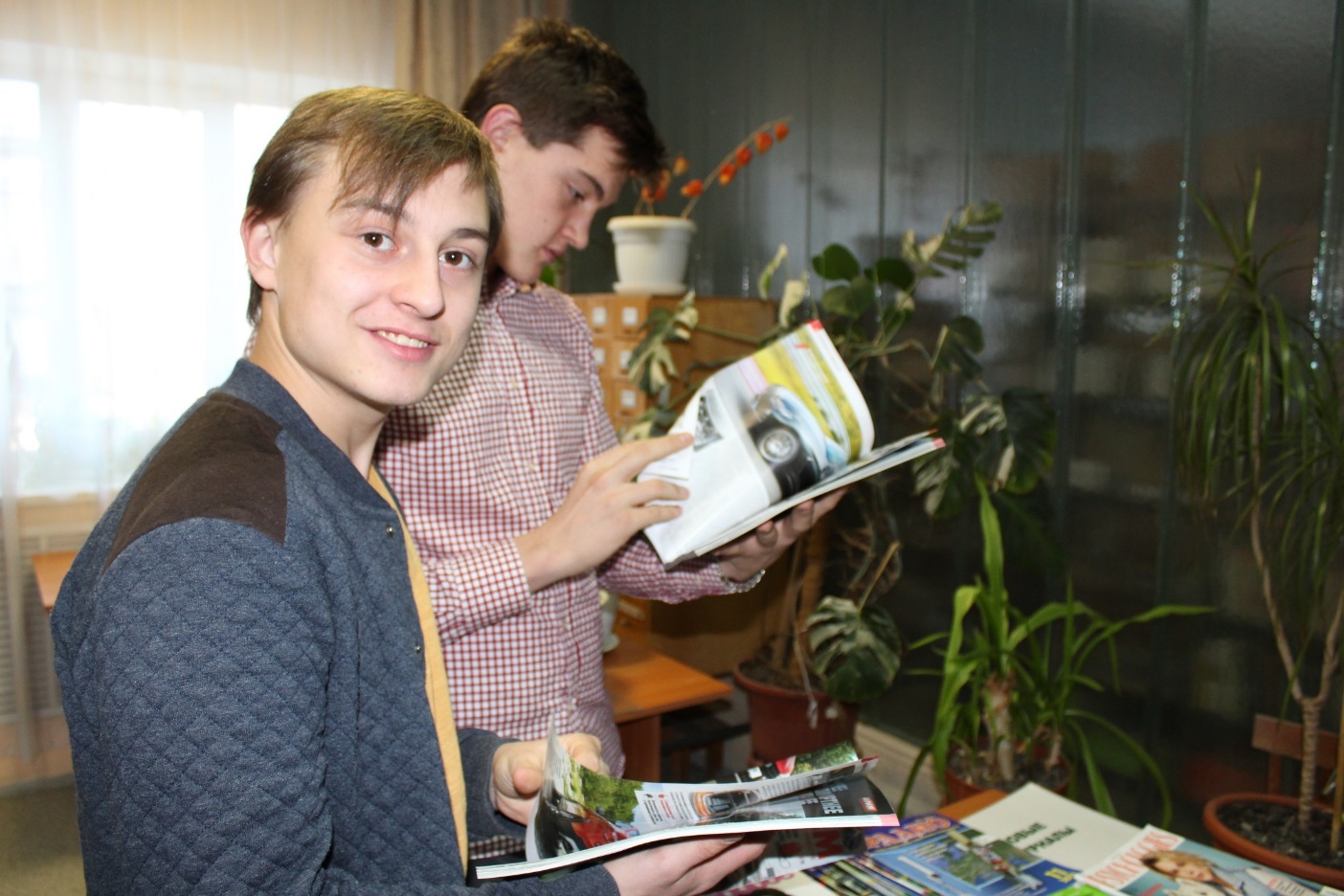 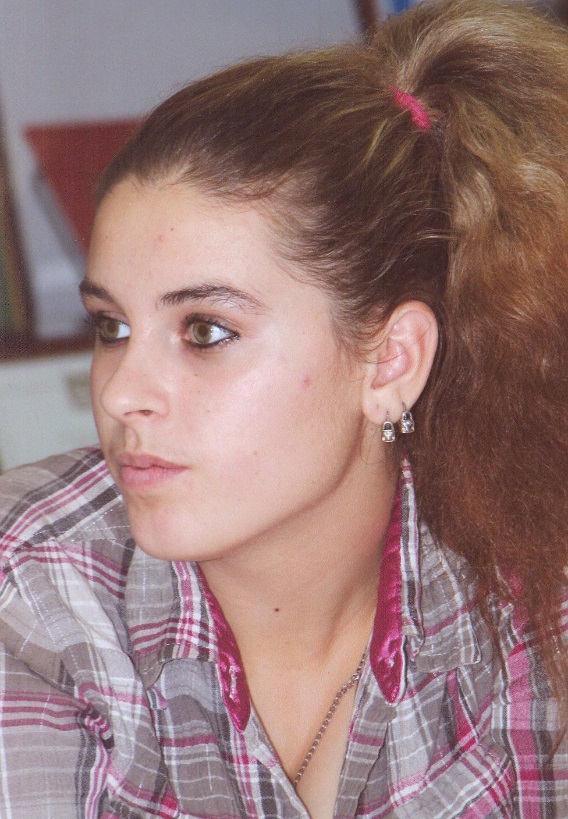 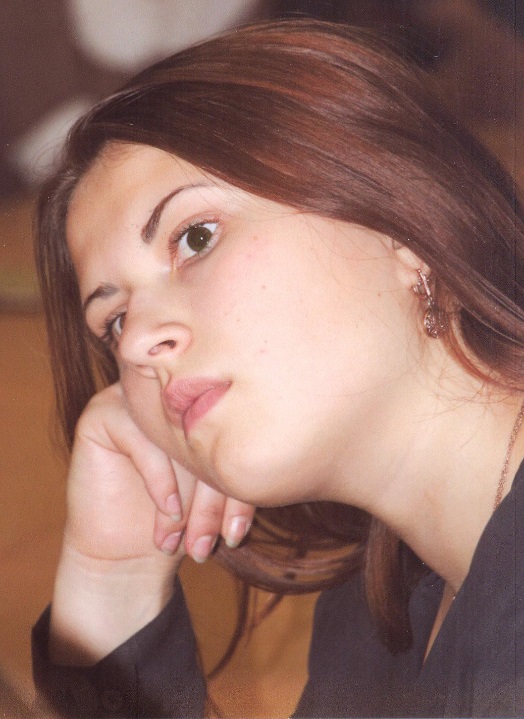 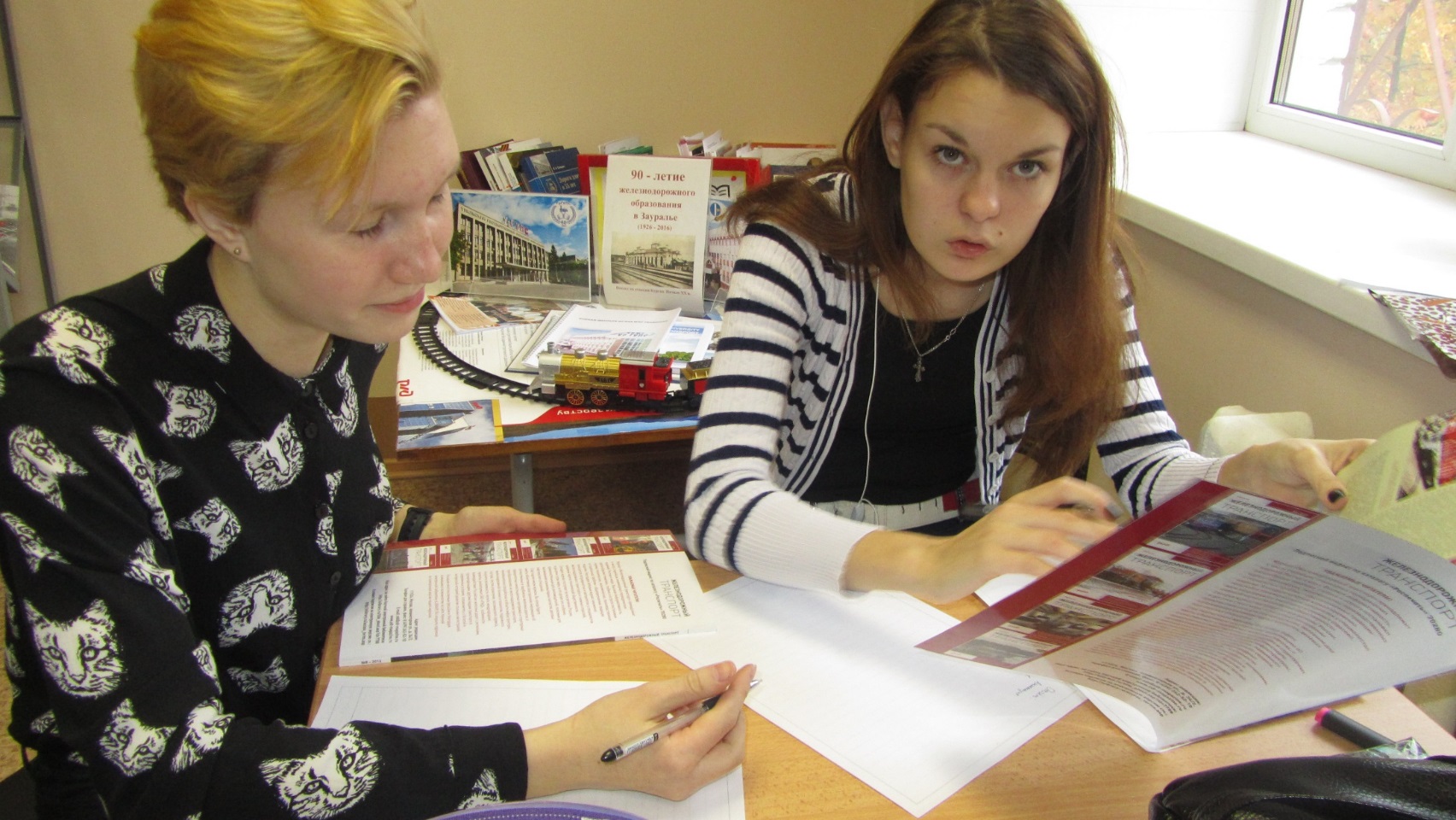 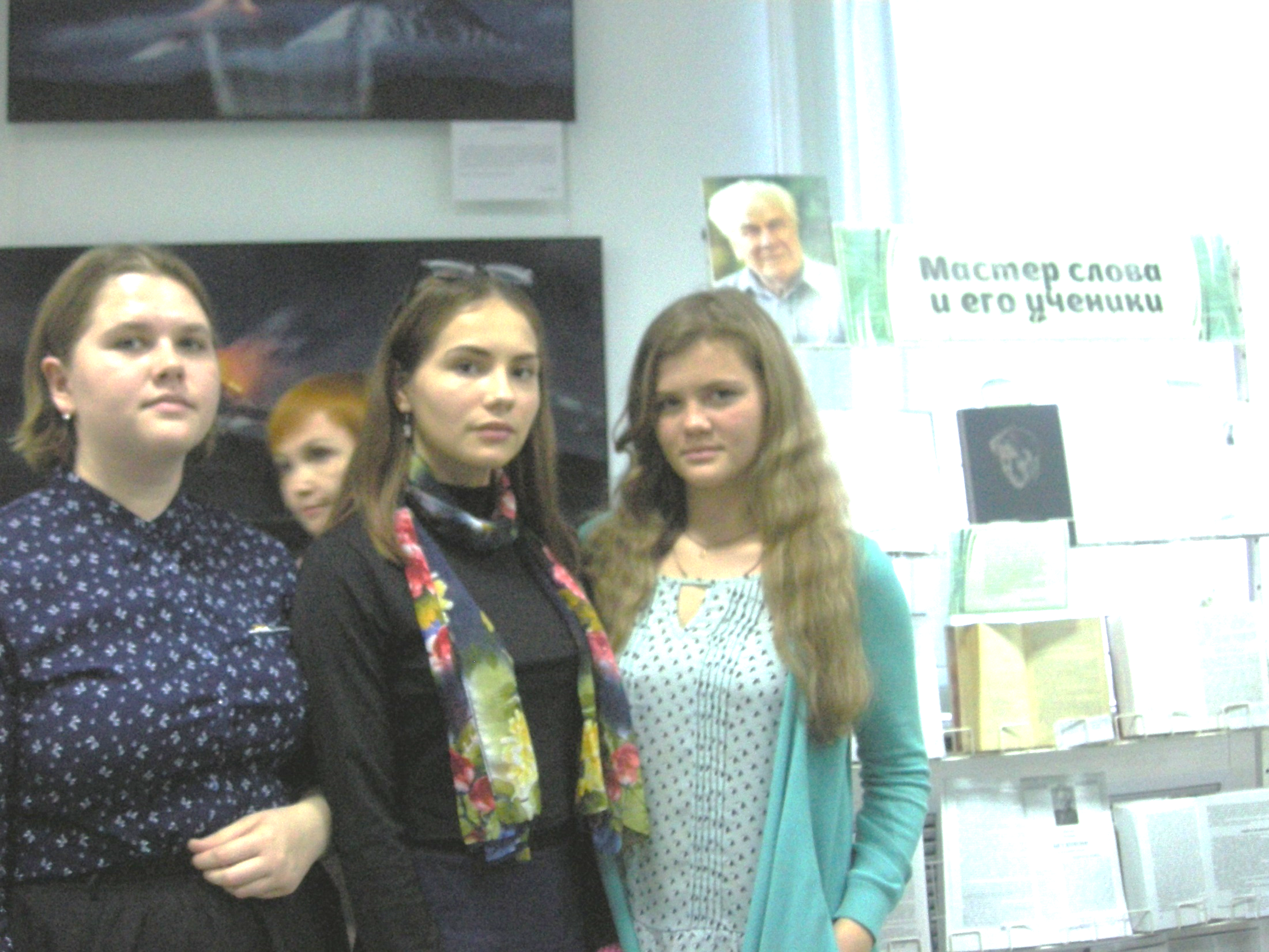 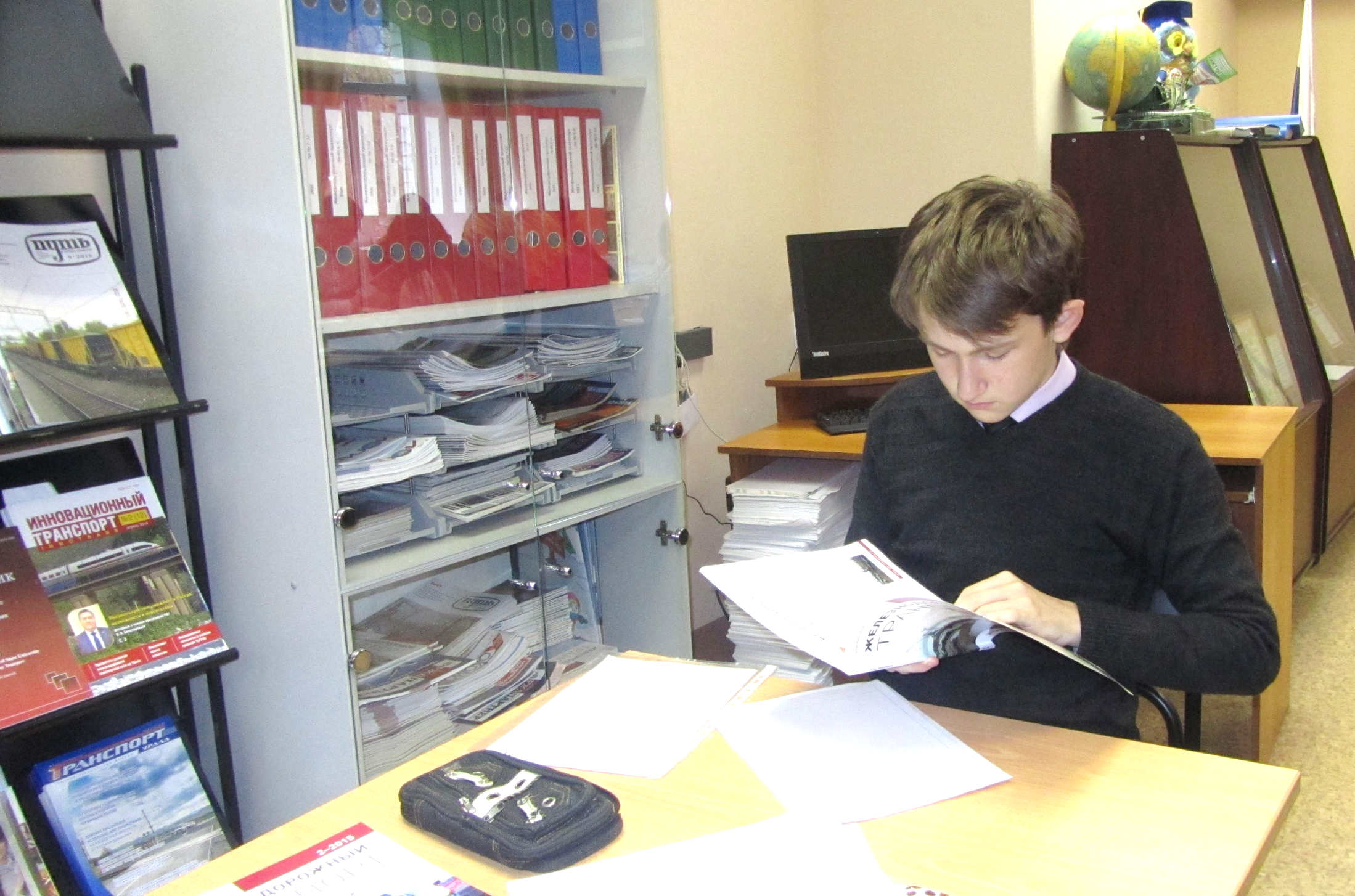 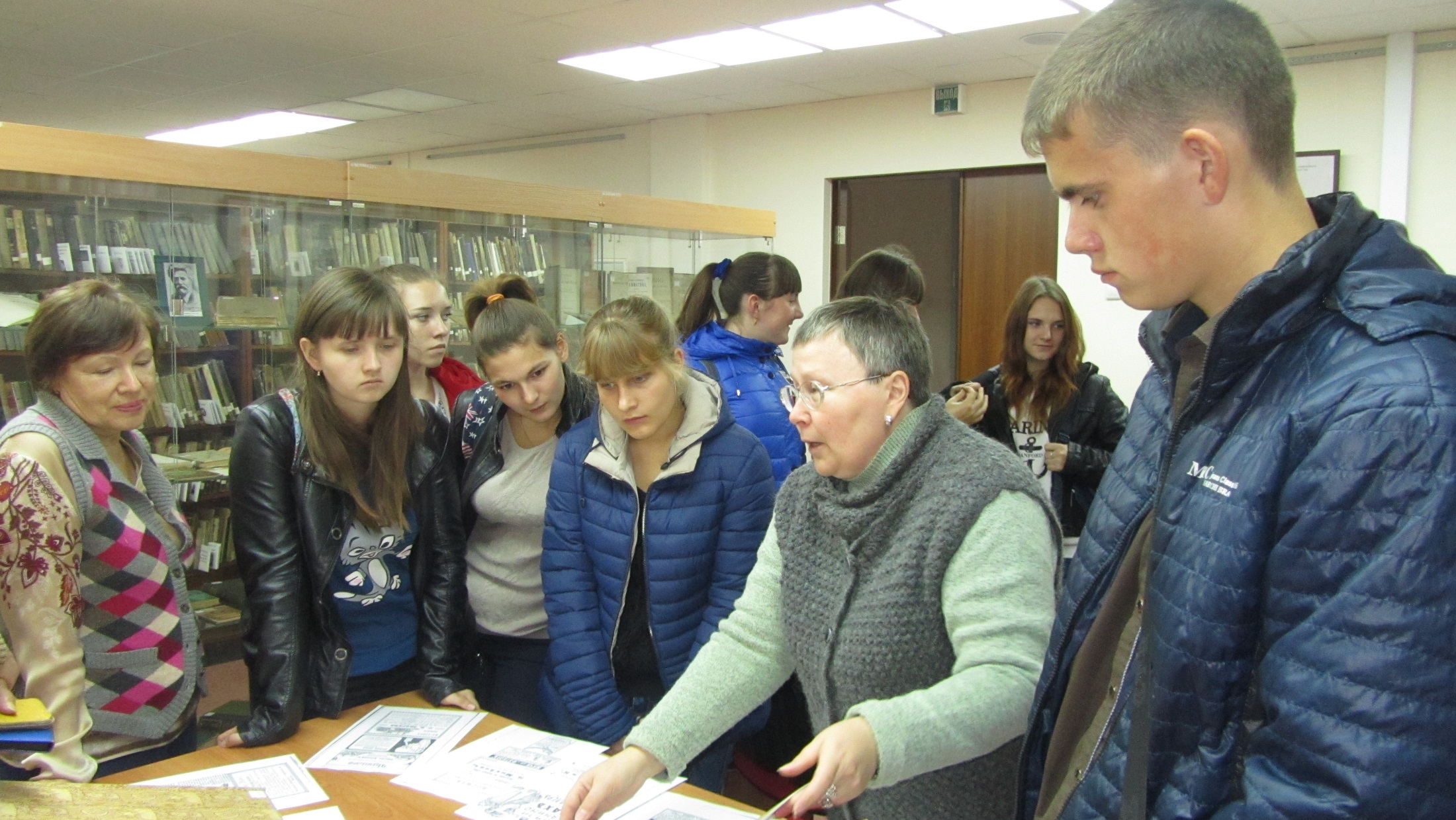 Каждое фото - жизни страница. 
Вашей историей можно гордиться.
Знаний дорогой, дорогой успеха
Шла с вами рядом БИБЛИОТЕКА. 
Камера круглым глазком объектива
Зорко следила, как вы коллективно
В зал приходили, книги читали,

С пушкинских строк подружились вначале…
КИЖТ читает «Евгения Онегина»
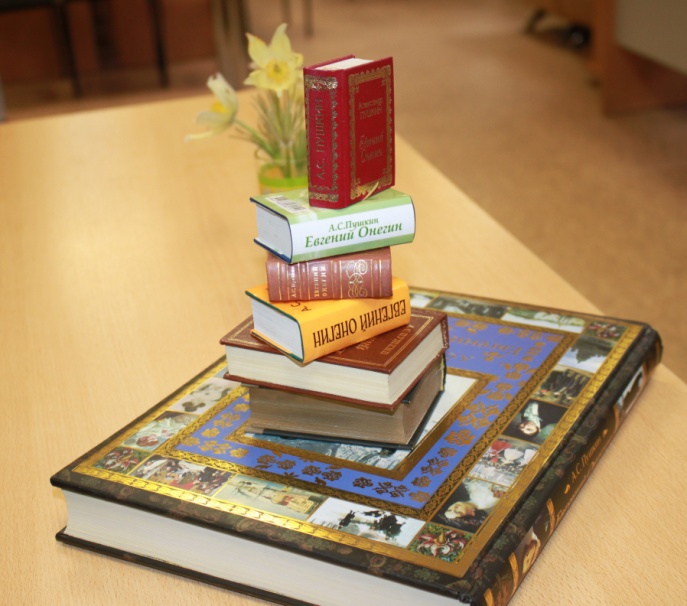 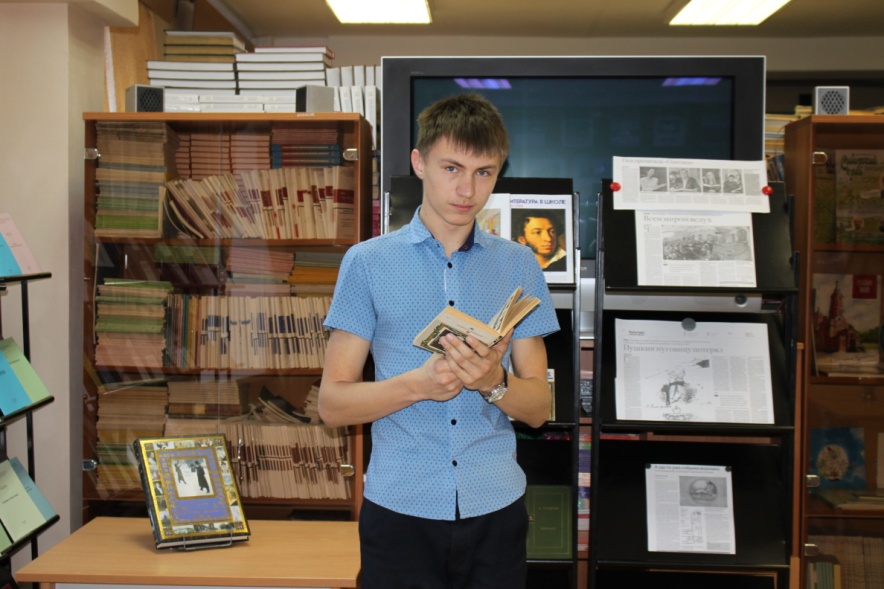 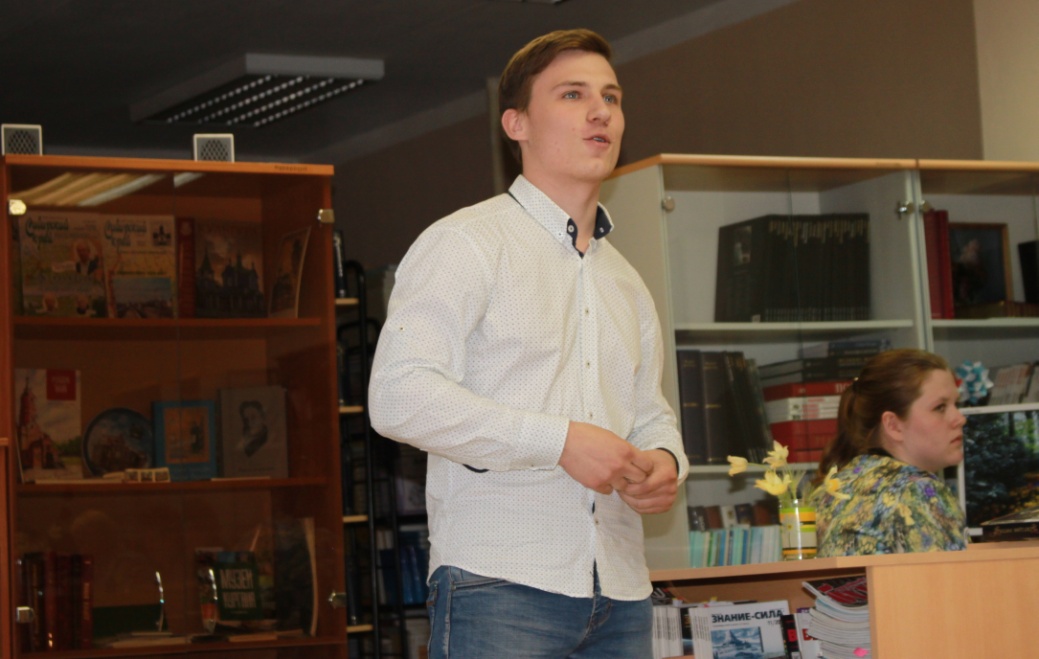 Было потом много книг и журналов,
Выставок много, экскурсий и залов.
Праздники были и были награды.
Вы, как друзья, нам помочь были рады
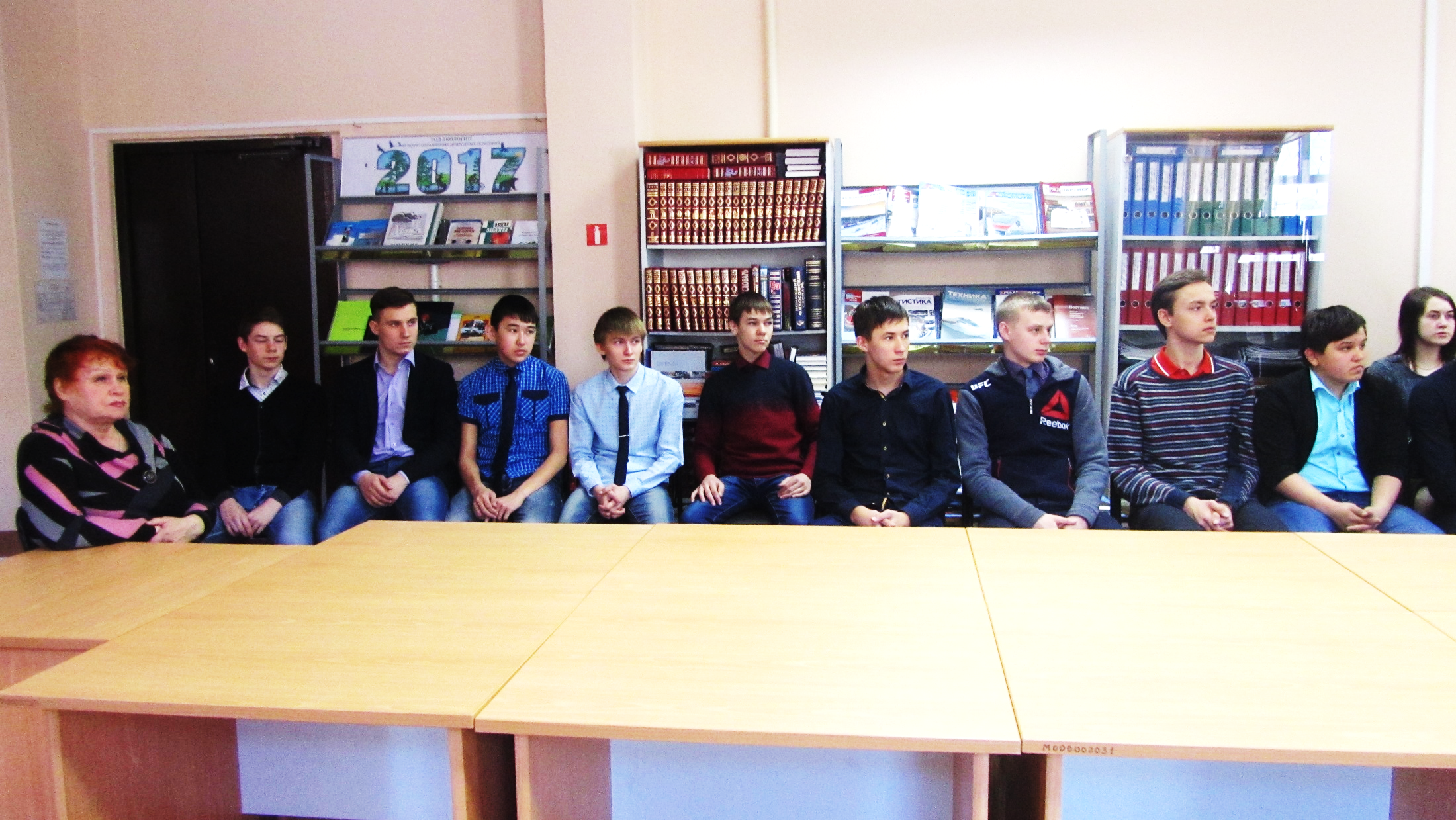 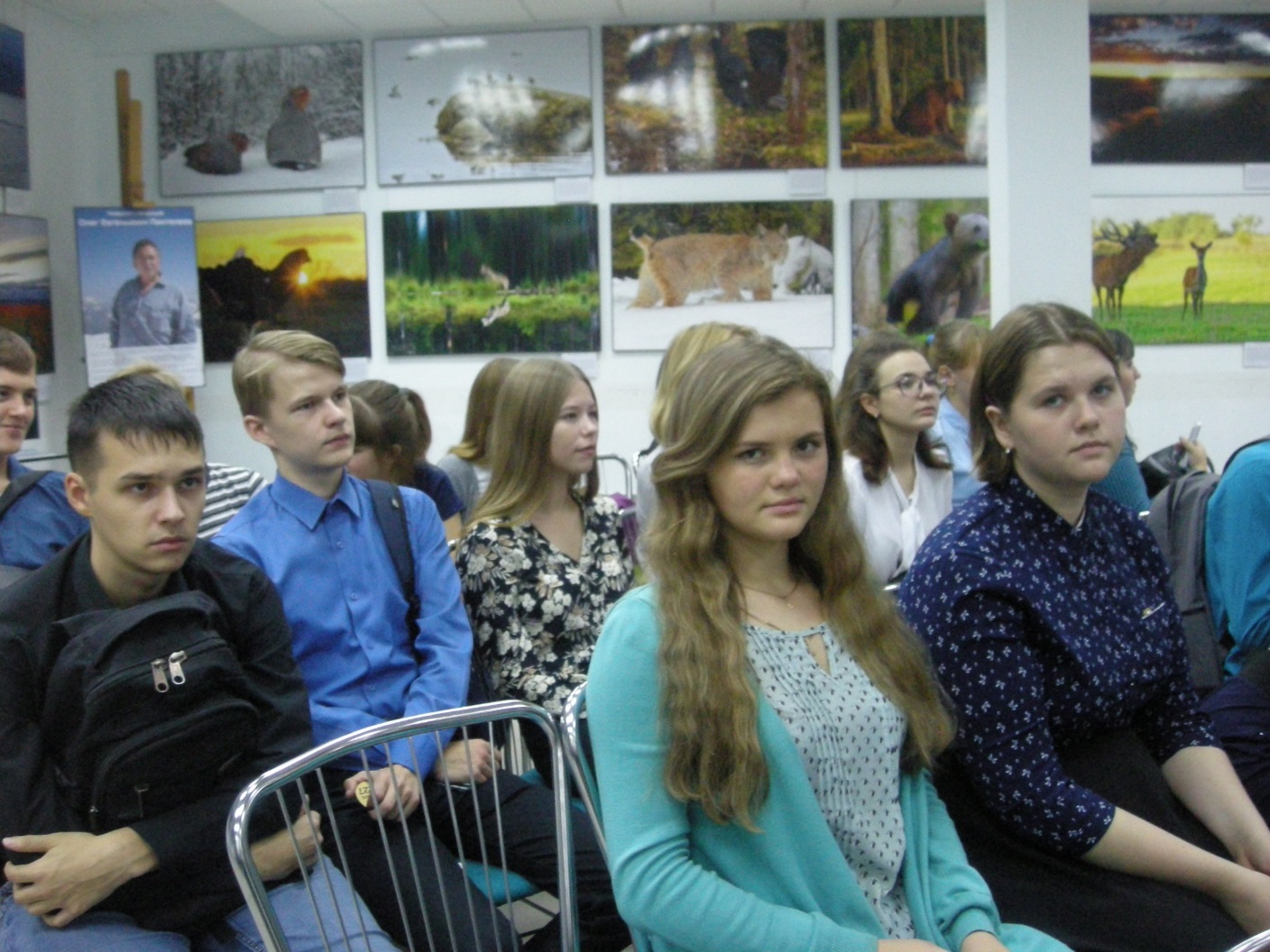 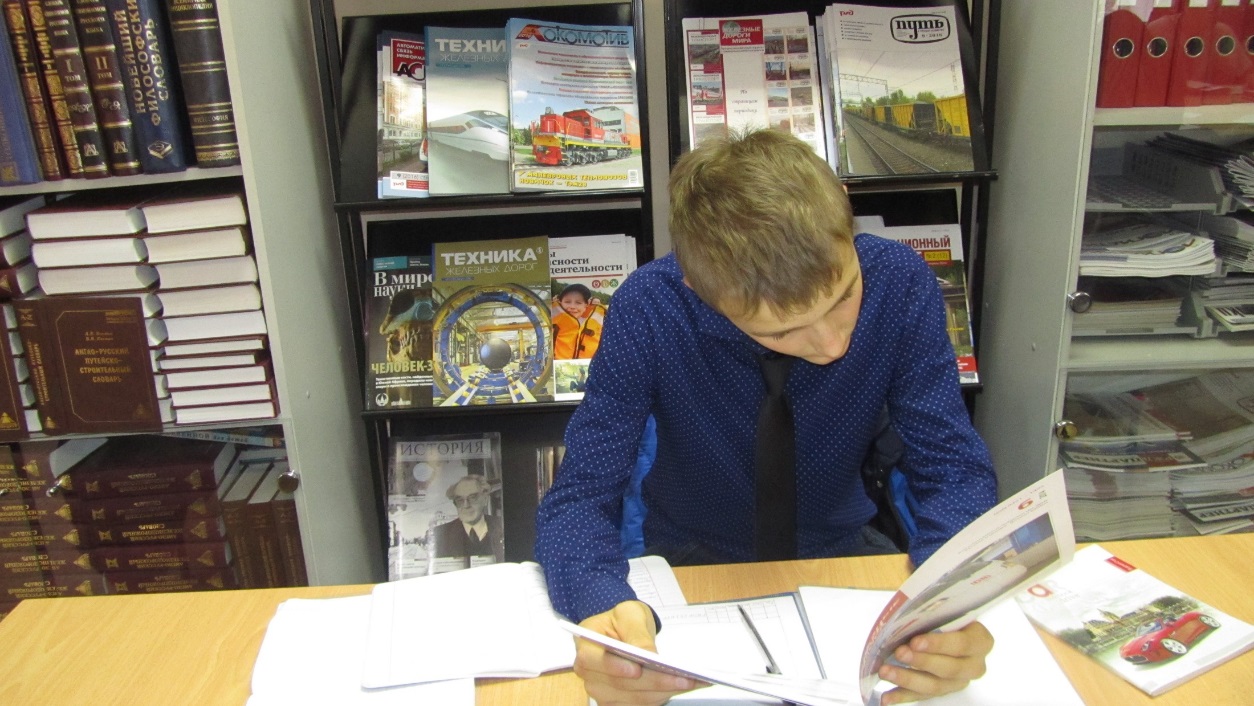 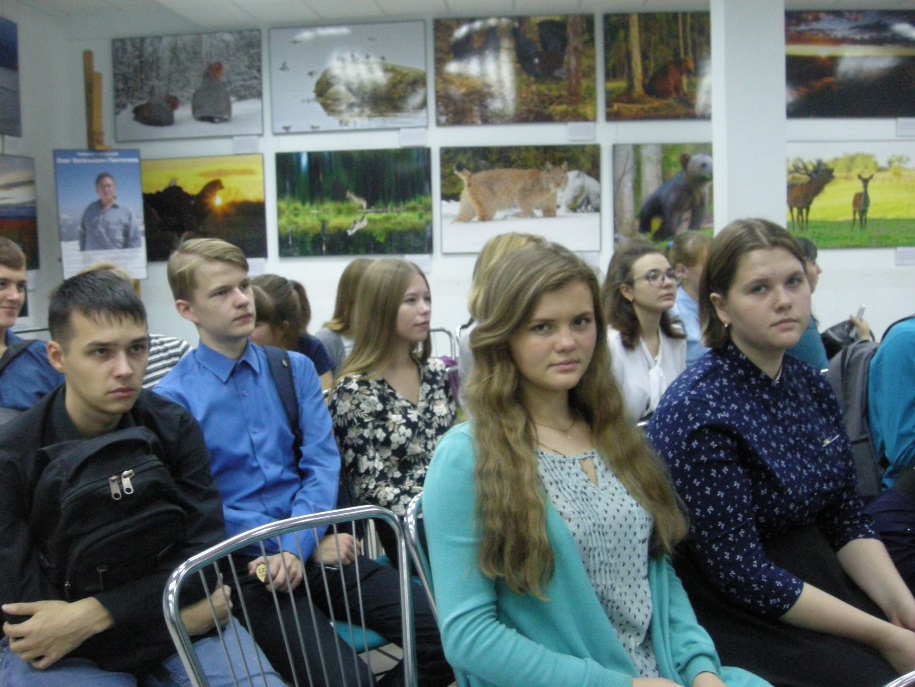 Конкурс чтецов 2017 г.
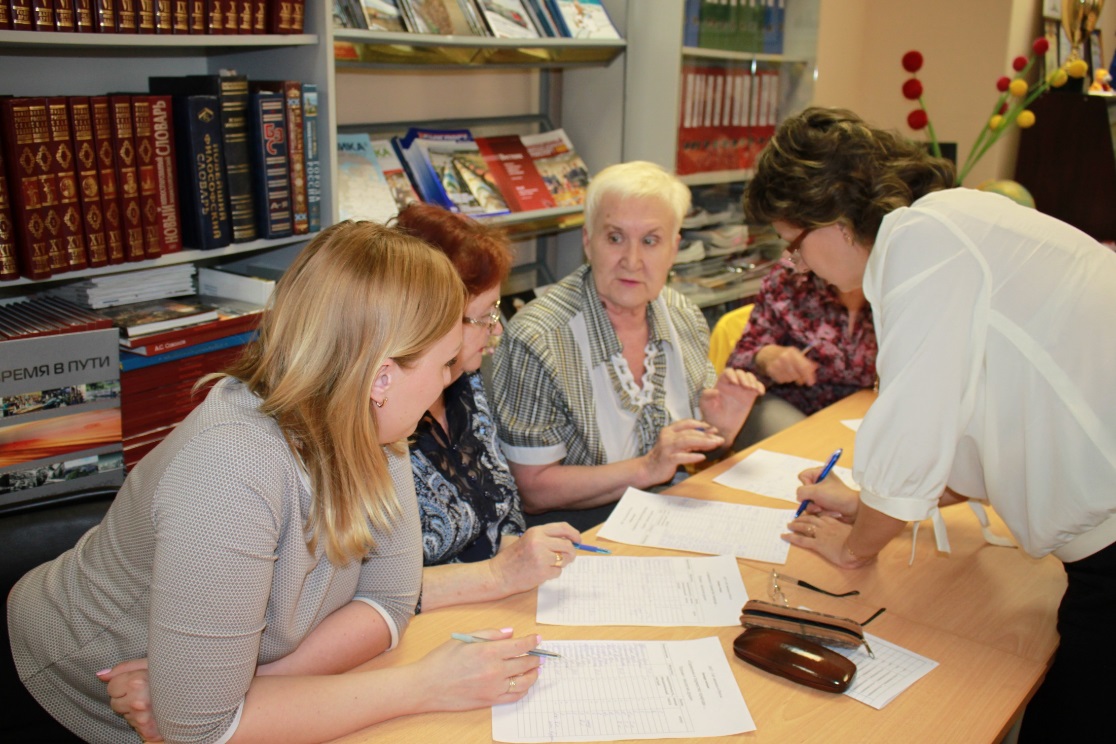 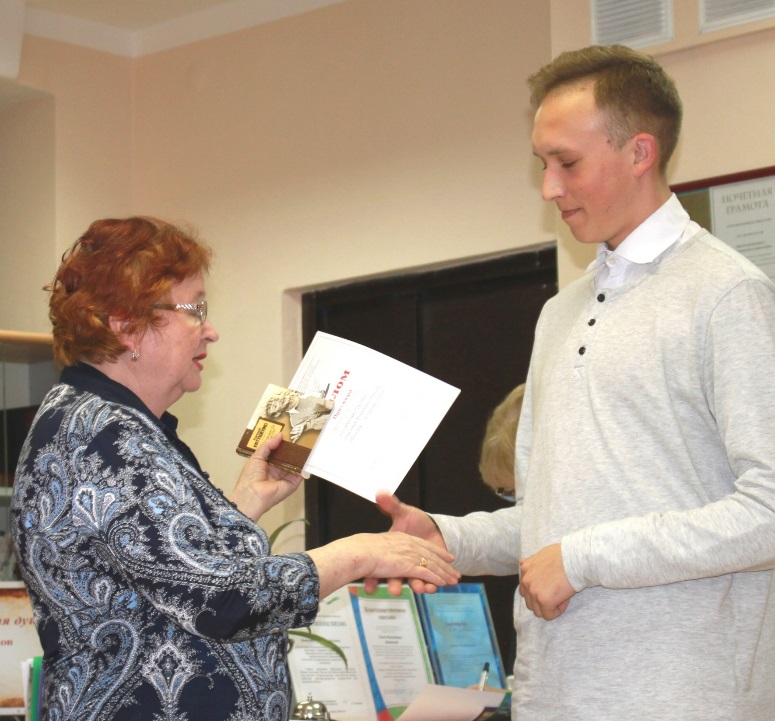 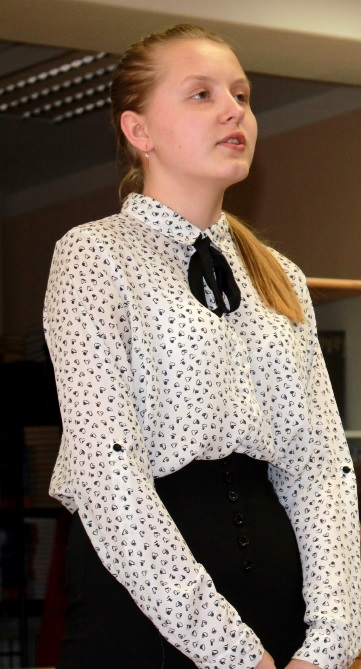 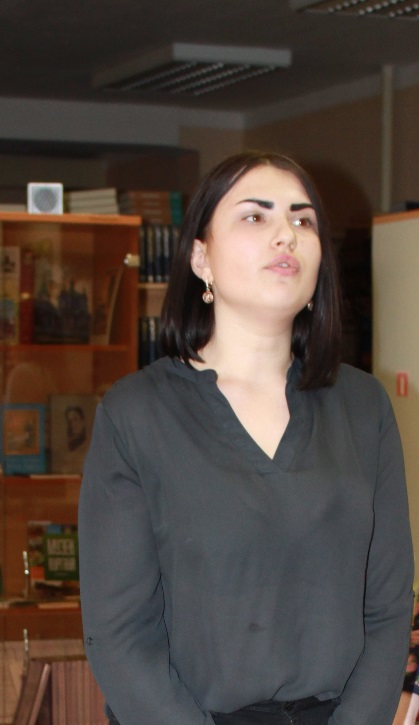 Конкурс чтецов 2017 г.
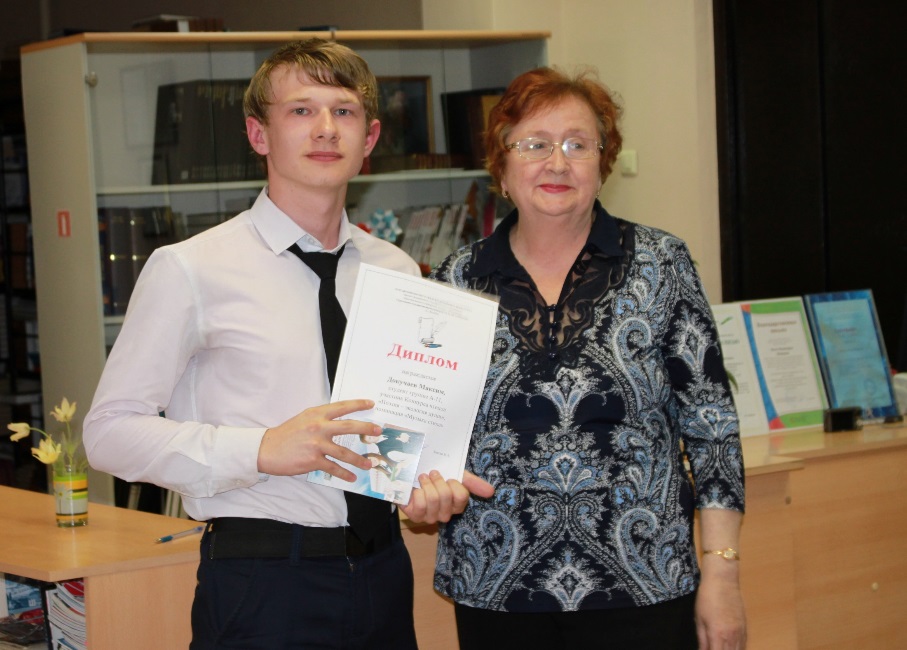 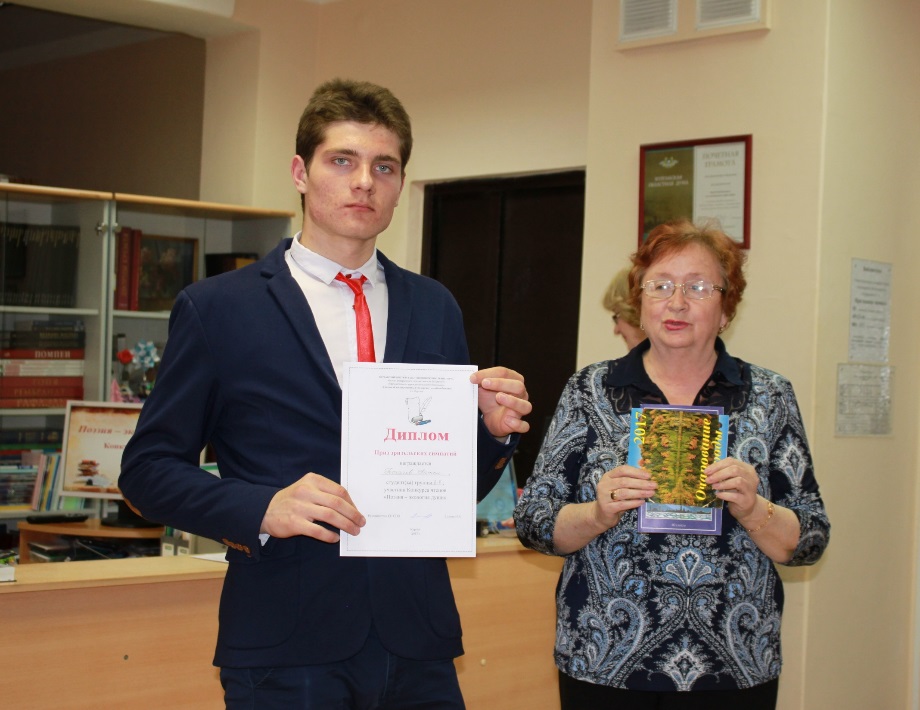 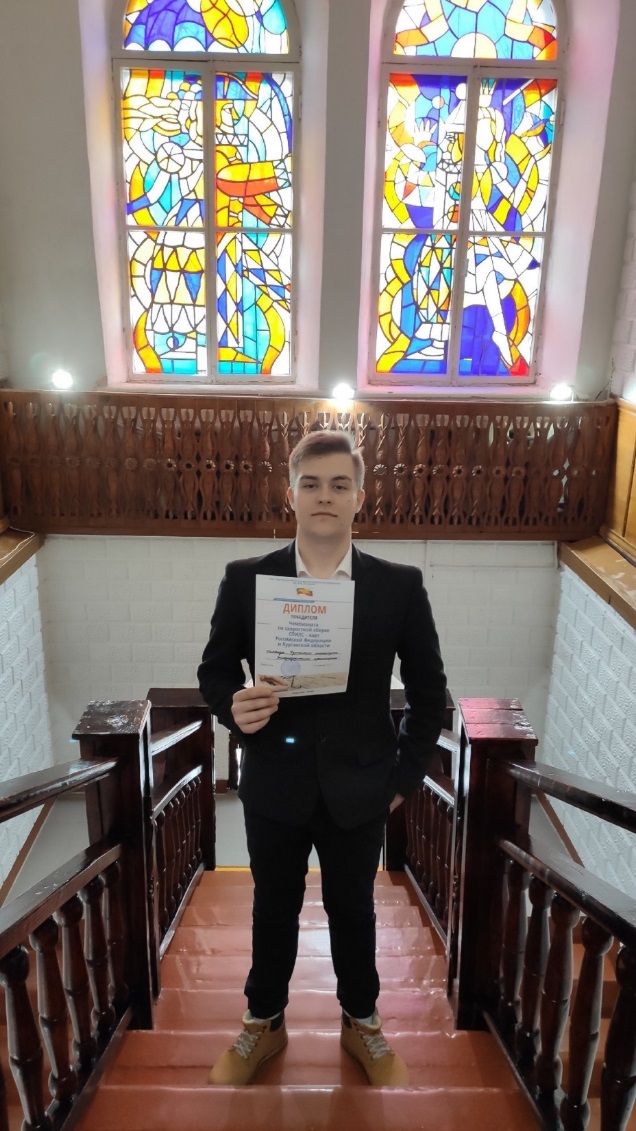 Команда
Экологическая конференция «Люблю тебя, мой край родной!»
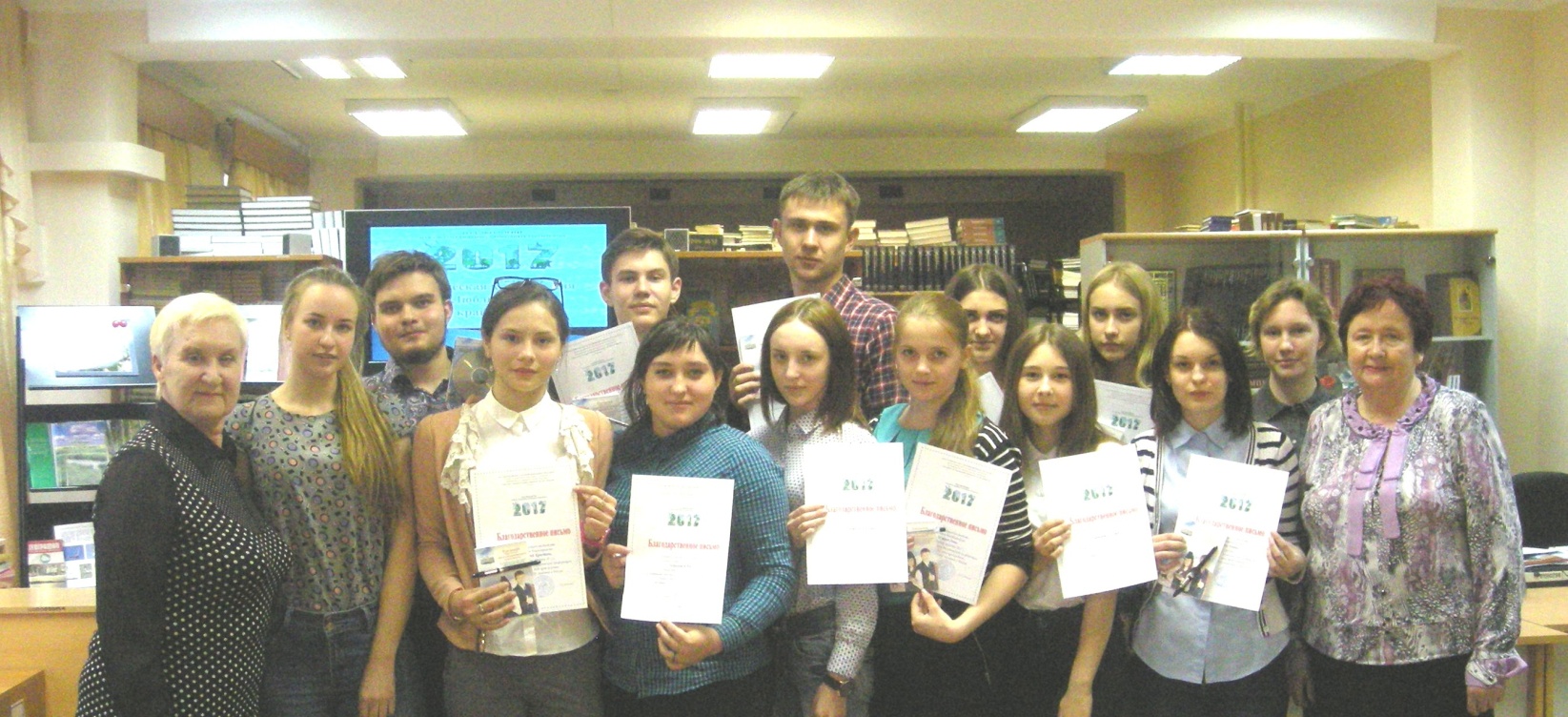 2017 г.
Городской праздник                                   «Мало лета - 2019»
Радостно нам вспоминать неустанно,
Как вы справлялись со сложной программой.
Свет новых знаний к вам в души проник.
Вы прочитали здесь множество книг
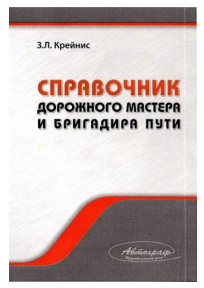 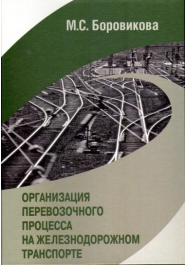 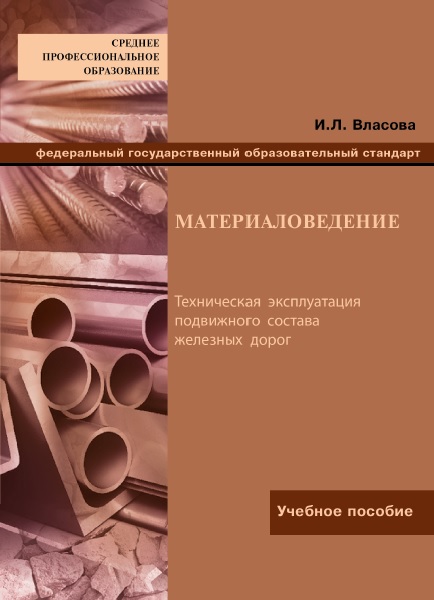 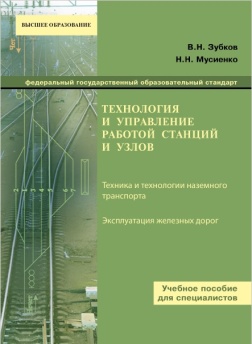 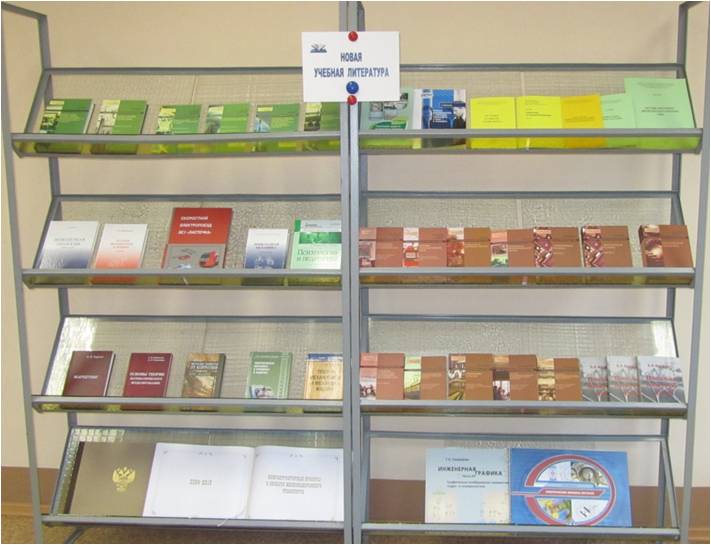 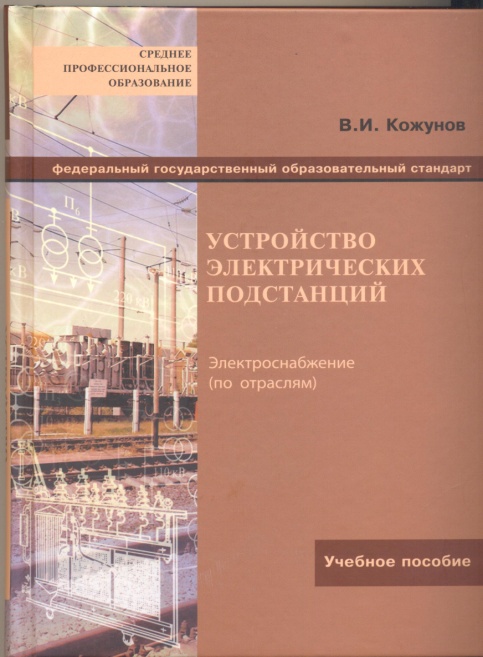 Дэшки и ашки, экономисты,Наши спортсмены, наши артисты,Супер-электрики, маги IT –Всем вам желаем удачи в пути!Бархатный путь – нашим асам-путейцам,Нашим помощникам, нашим гвардейцам!
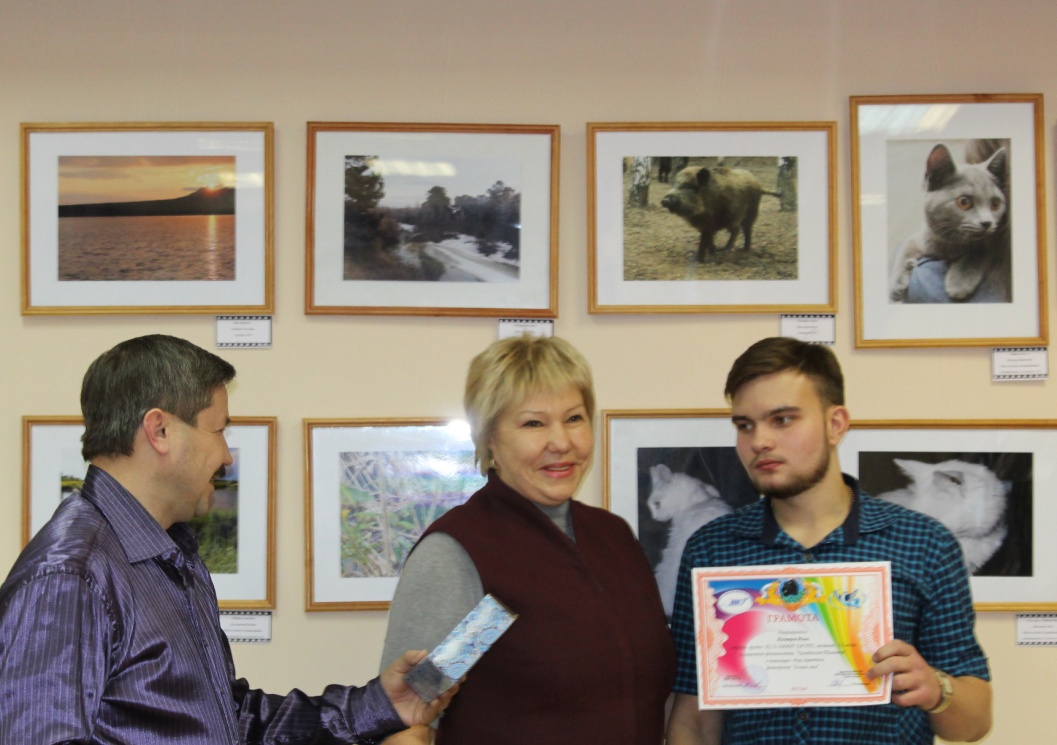 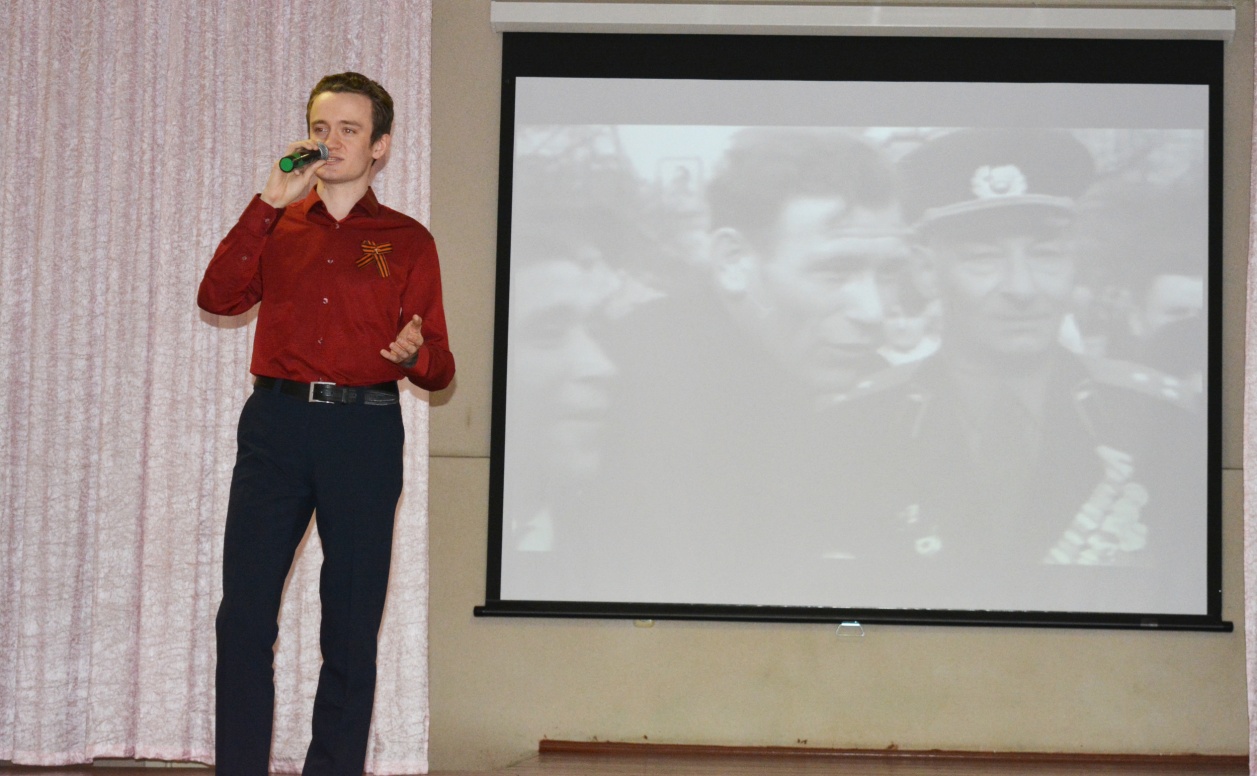 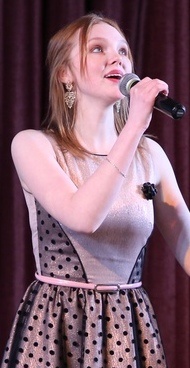 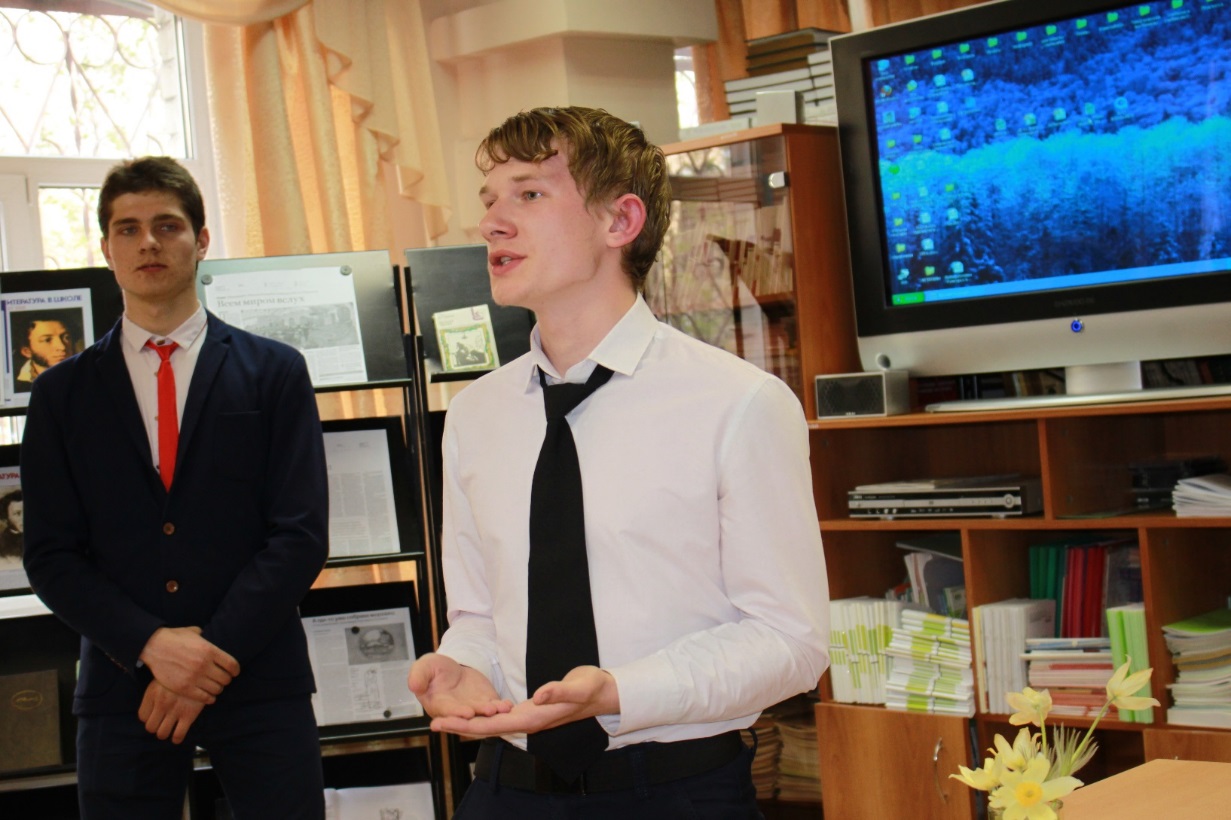 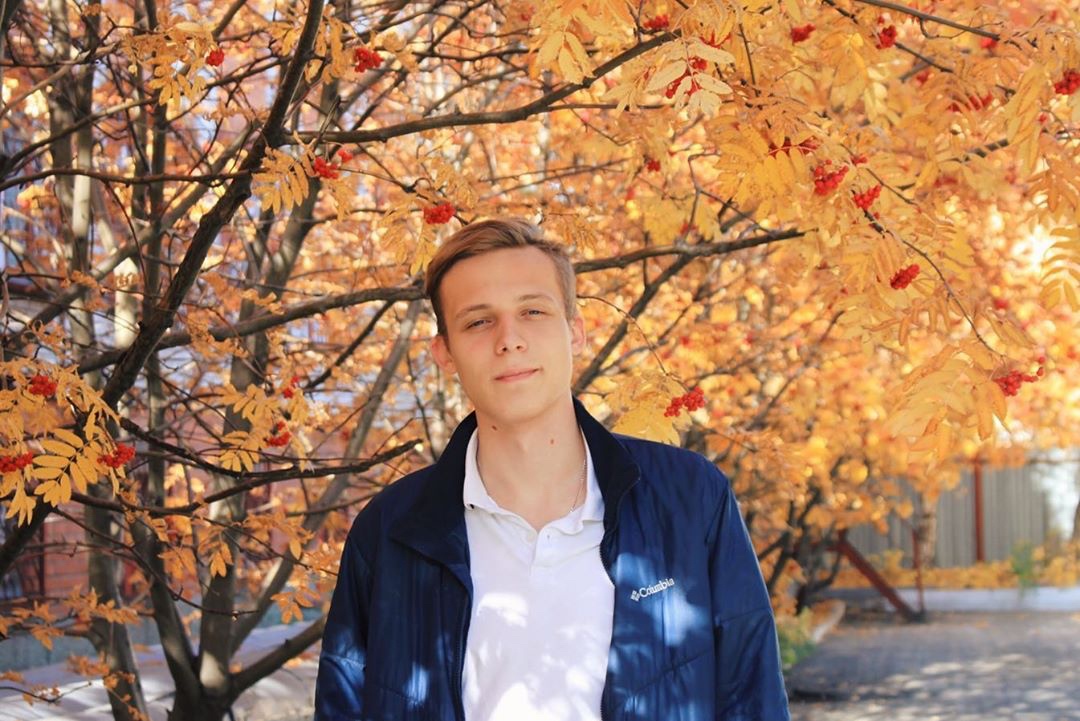 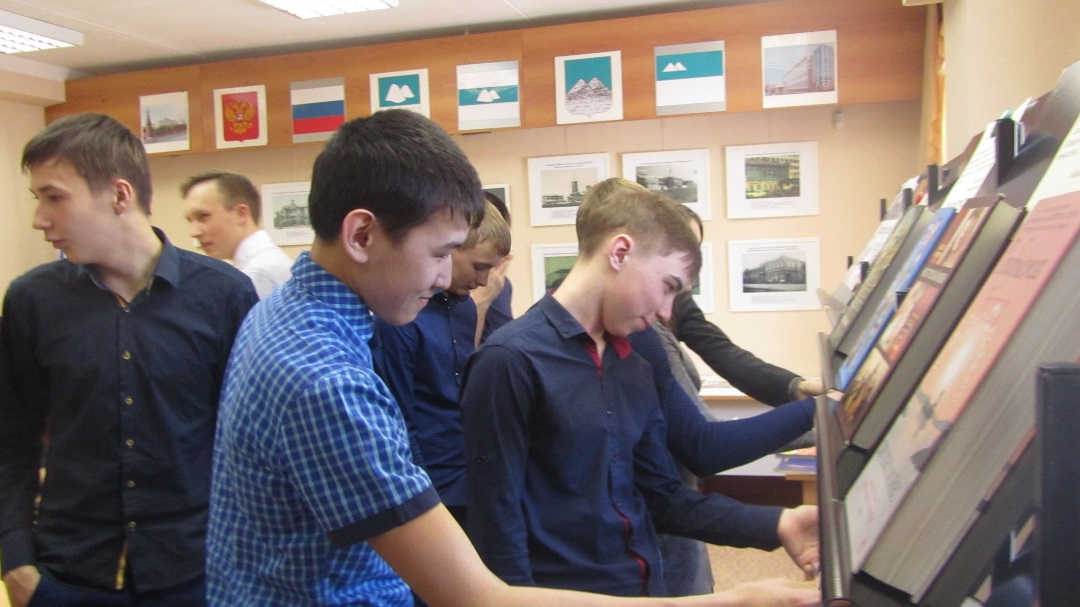 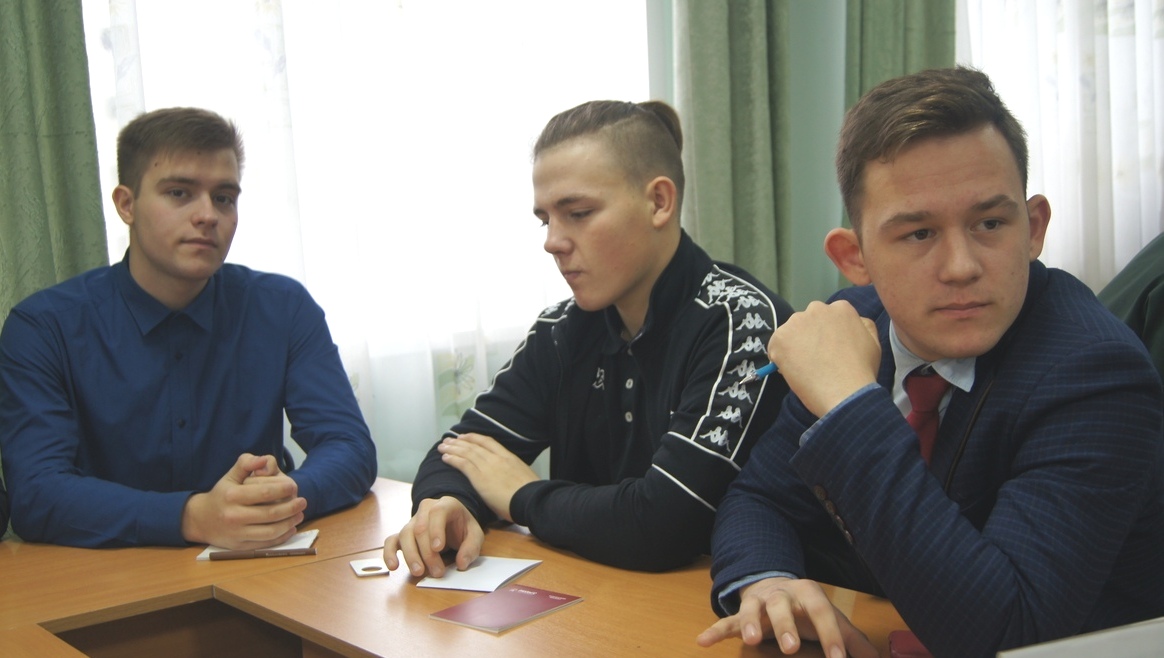 Годы учёбы промчались, растаяли…
Взрослыми, умными, сильными стали вы.
Искренне верим в вас, любим и ждём -
Двери открыты всегда в книжный дом!
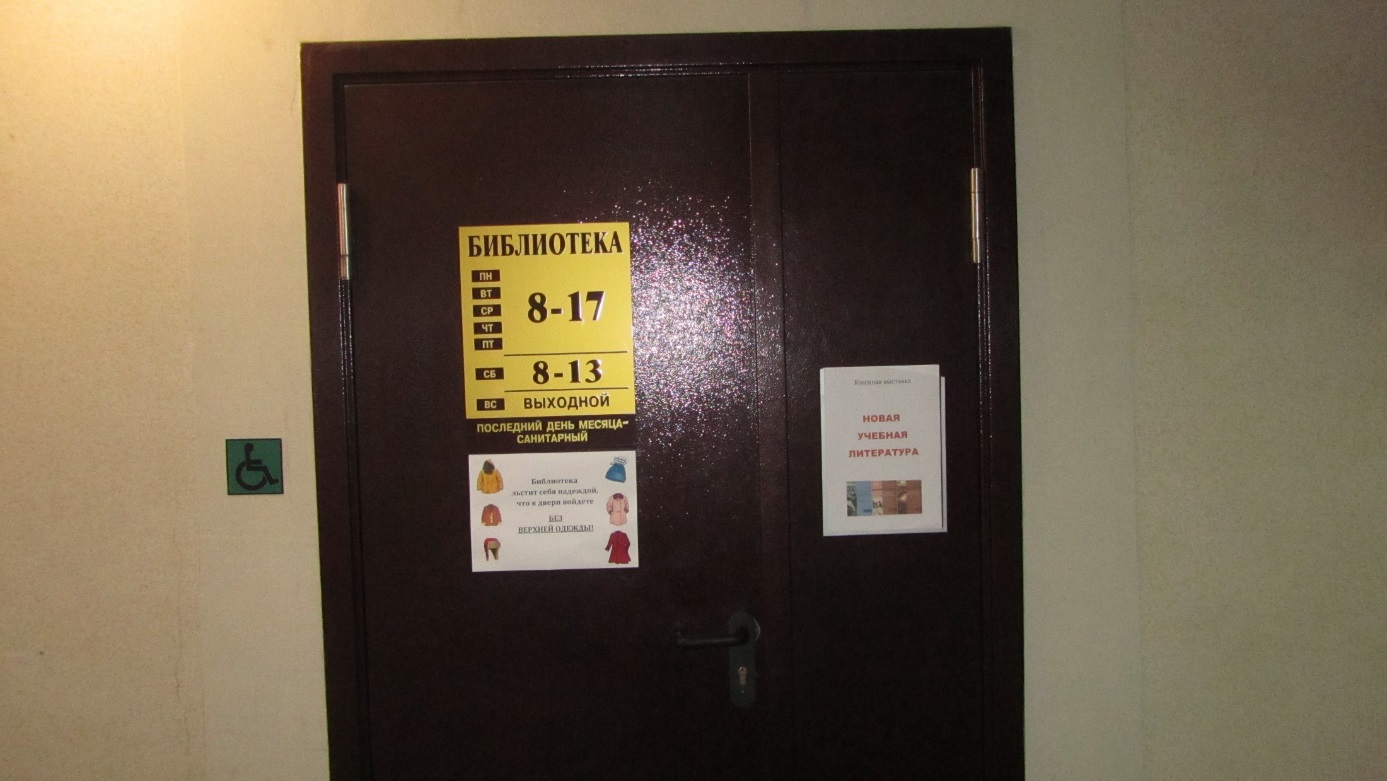 До свидания!